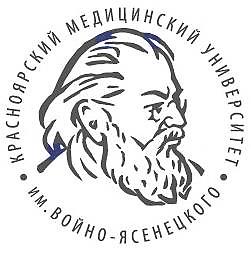 План реализации замечаний итоговой аттестации студентов, обучающихся по специальности 31.05.02 Педиатрия
Рекомендация
Усилить подготовку обучающихся по диетологии и вопросам лечебного питания у детей раннего возраста.
Реализация замечания путем проведения учебно-методических мероприятий (дискуссия-диспут, олимпиада, круглый стол и мастер-класс) по вопросам лечебного питания у детей раннего возраста.
Ответственные: Декан, зав. кафедры детских болезней с курсом ПО, зав. кафедры поликлинической педиатрии и пропедевтики детских болезней с курсом ПО.